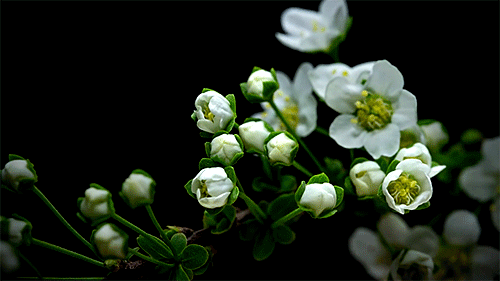 স্বাগতম আজকের মাল্টিমিডিয়া ক্লাসে
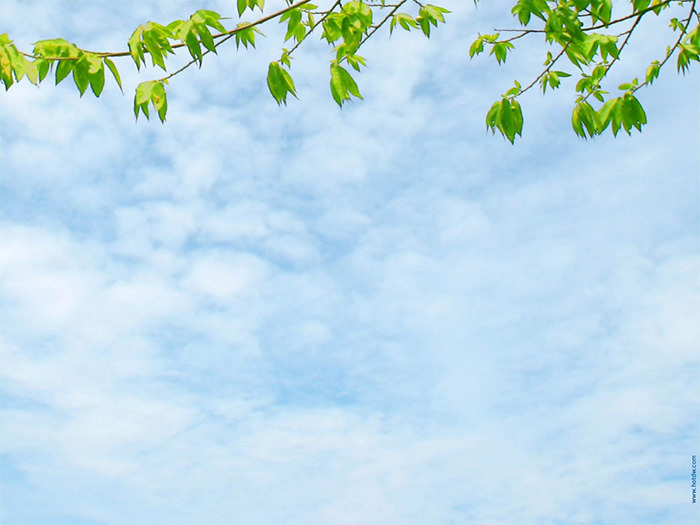 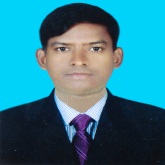 শিক্ষক পরিচিতিঃ
বিপ্লব বাস্কি
সহকারী শিক্ষক (খ্রিষ্টান ধর্ম)
চব্বিশনগর উচ্চ বিদ্যালয় ও কলেজ
গোদাগাড়ী, রাজশাহী ।
Email- baski4087@gmail.com
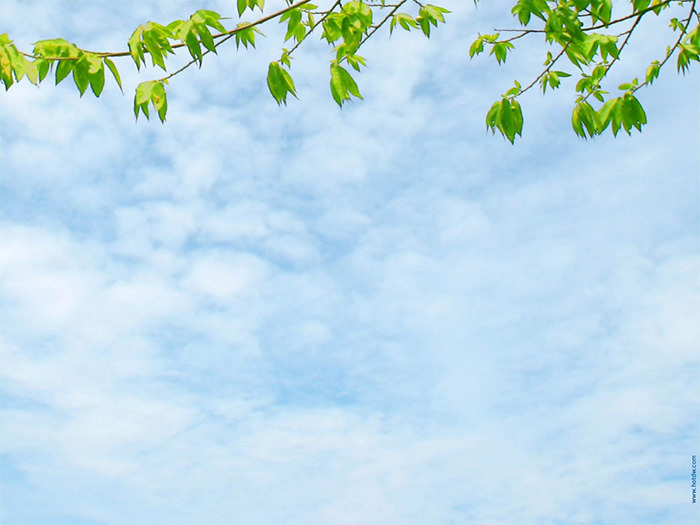 পাঠ পরিচিতিঃ
বিষয়ঃ খ্রিষ্টান ধর্ম ও নৈতিক শিক্ষা 

শ্রেণীঃ নবম ও দশম 

অধ্যায়ঃ পঞ্চমঃ  স্বাধীনতায় ও বাধ্যতা
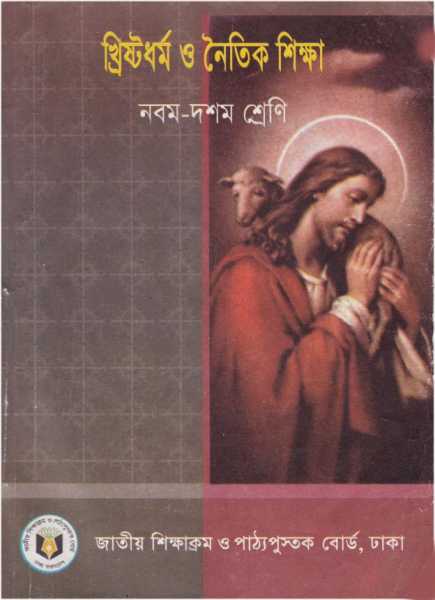 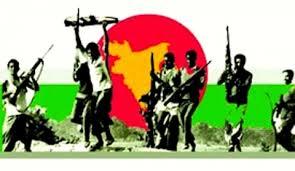 চিত্রটি লক্ষ্য কর
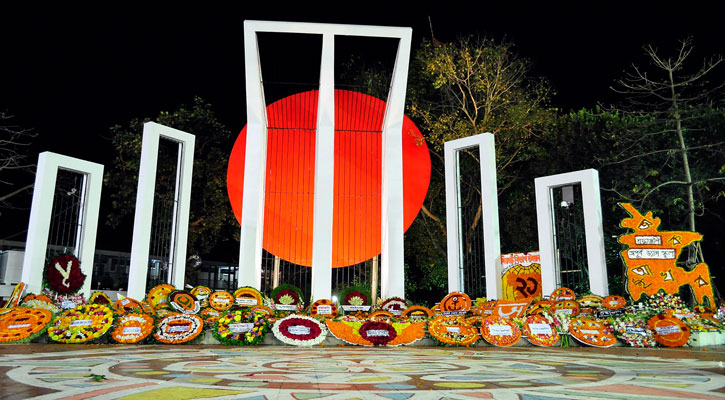 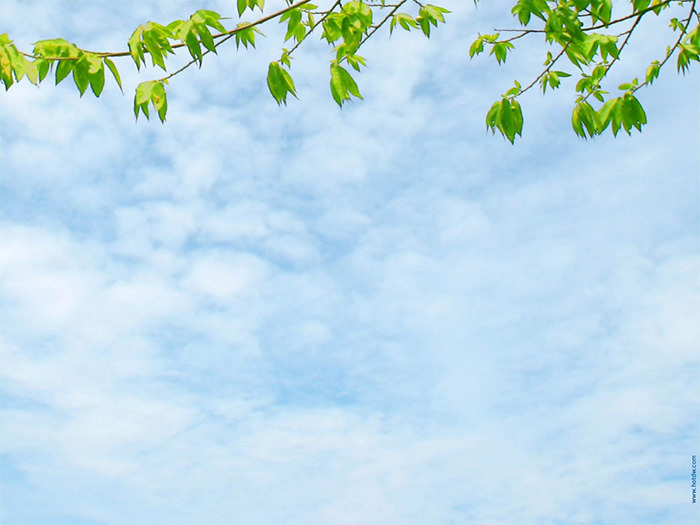 পাঠের শিরোনামঃ
স্বাধীনতা ও বাধ্যতা, কর্তৃত্ব।
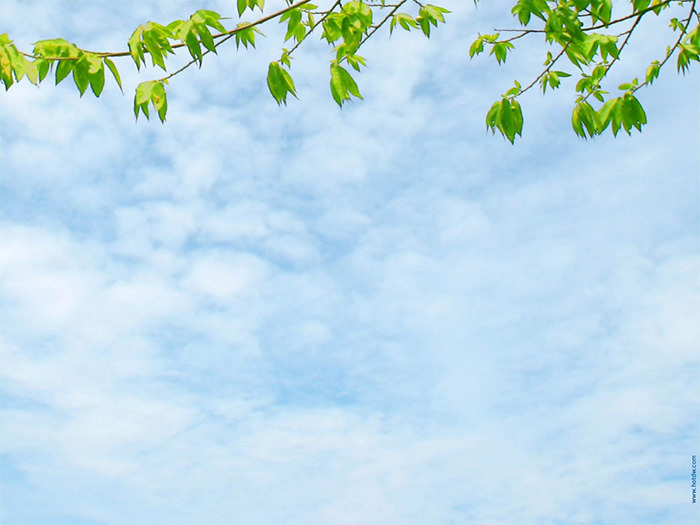 শিখনফলঃ
এই পাঠশেষে শিক্ষার্থীরা-
১। স্বাধীনতা ও বাধ্যতা কি তা লিখতে পারবে। 
২। ব্যক্তিগত ও সামাজিক মুল্যবোধ হিসাবে স্বাধীনতা ও বাধ্যতার অর্থ ব্যাখ্যা করতে পারবে। 
৩। কর্তৃত্বের ধারনা ব্যাখ্যা করতে পারবে
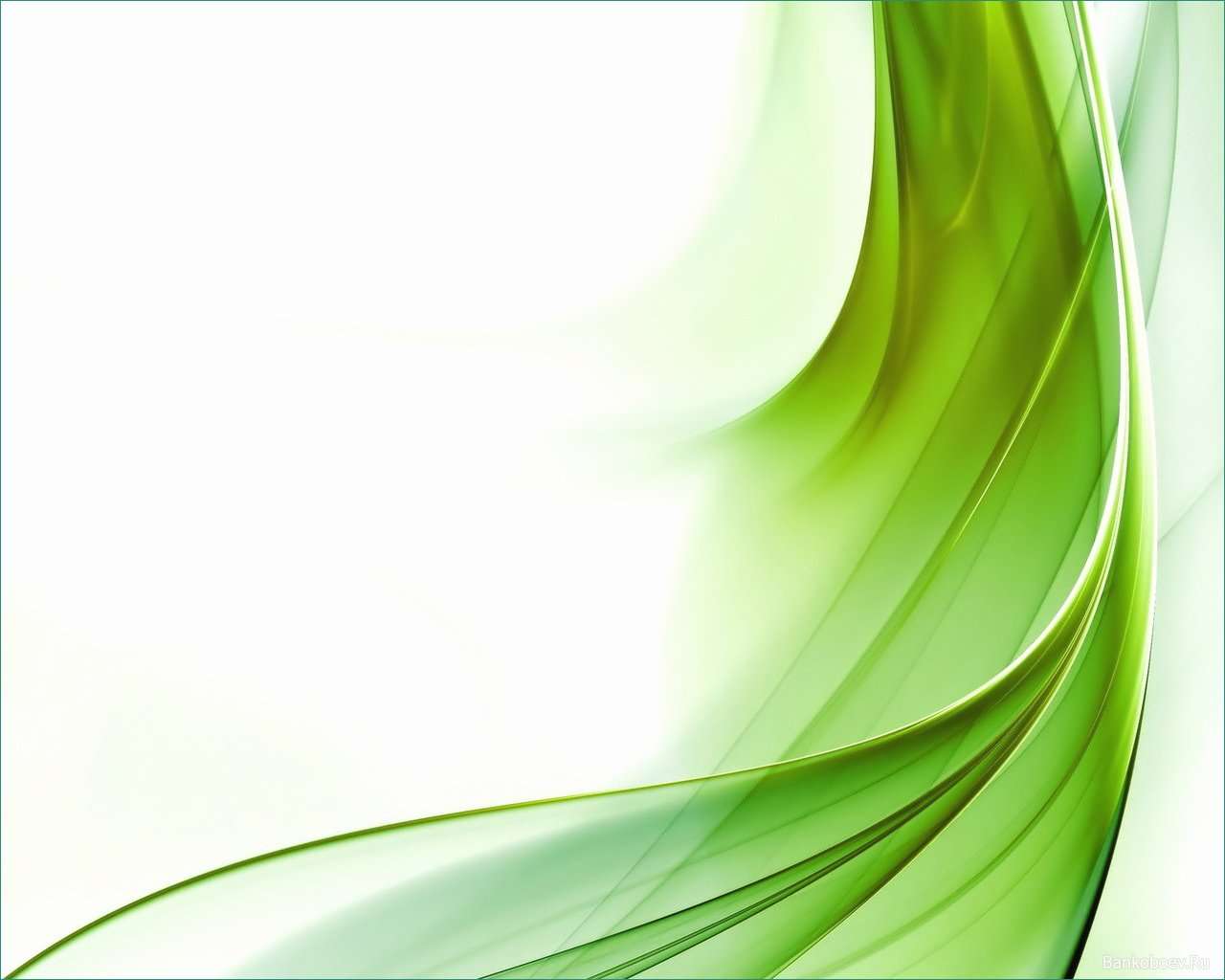 আমরা কি স্বাধীন ?
কে আমাদের স্বাধীনতা দিয়েছেন ?
স্বাধীনতার জন্য আমরা কাদের স্বরণ করি ?
কে আমাদের সৃষ্টি করেছেন ?
আমরা বিপদে পড়লে কাকে স্বরণ করি ?
সৃষ্টি কর্তার প্রতি আমরা কেমন আচরণ করি ?
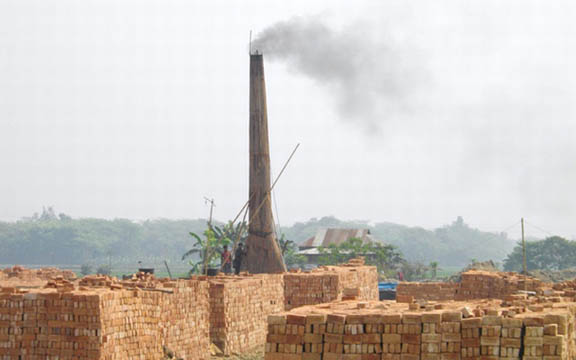 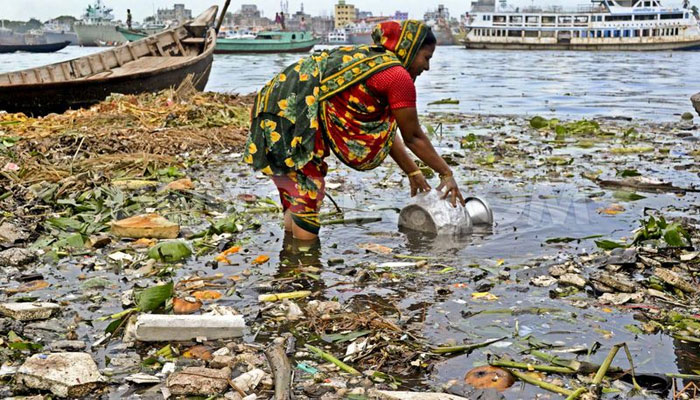 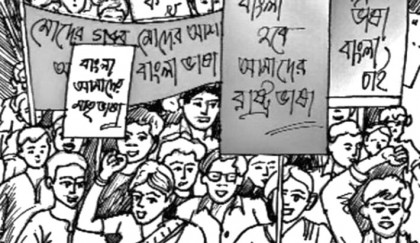 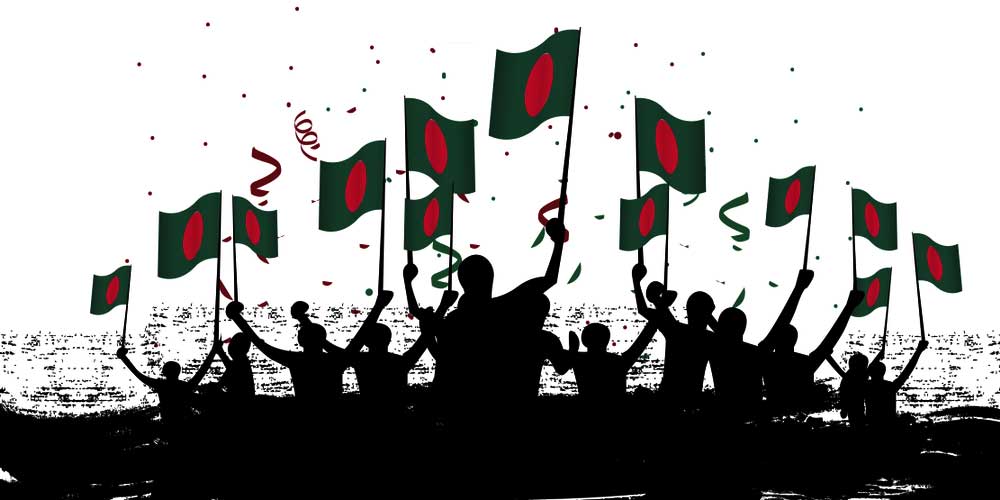 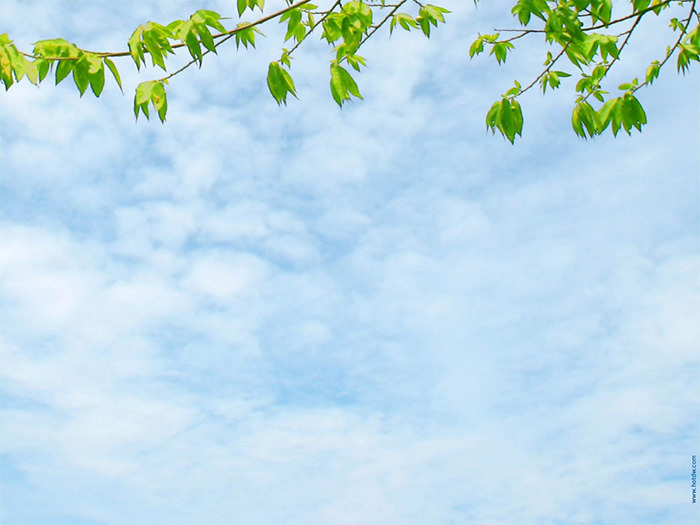 একক কাজঃ
স্বাধীনতা বলতে তুমি কি বুঝ ?
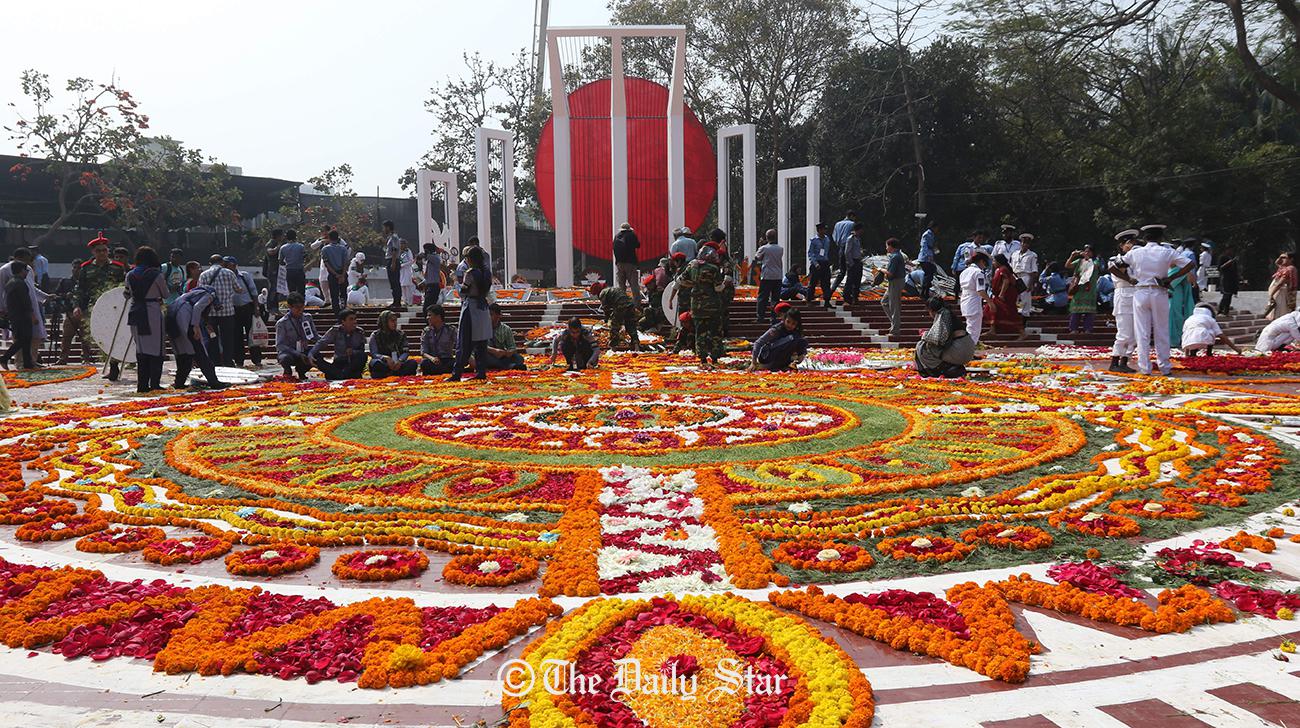 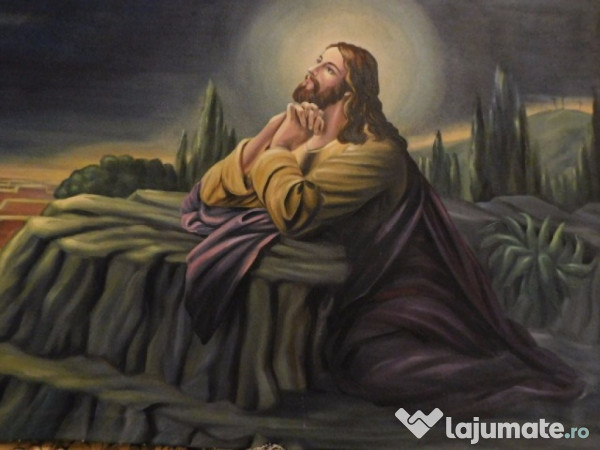 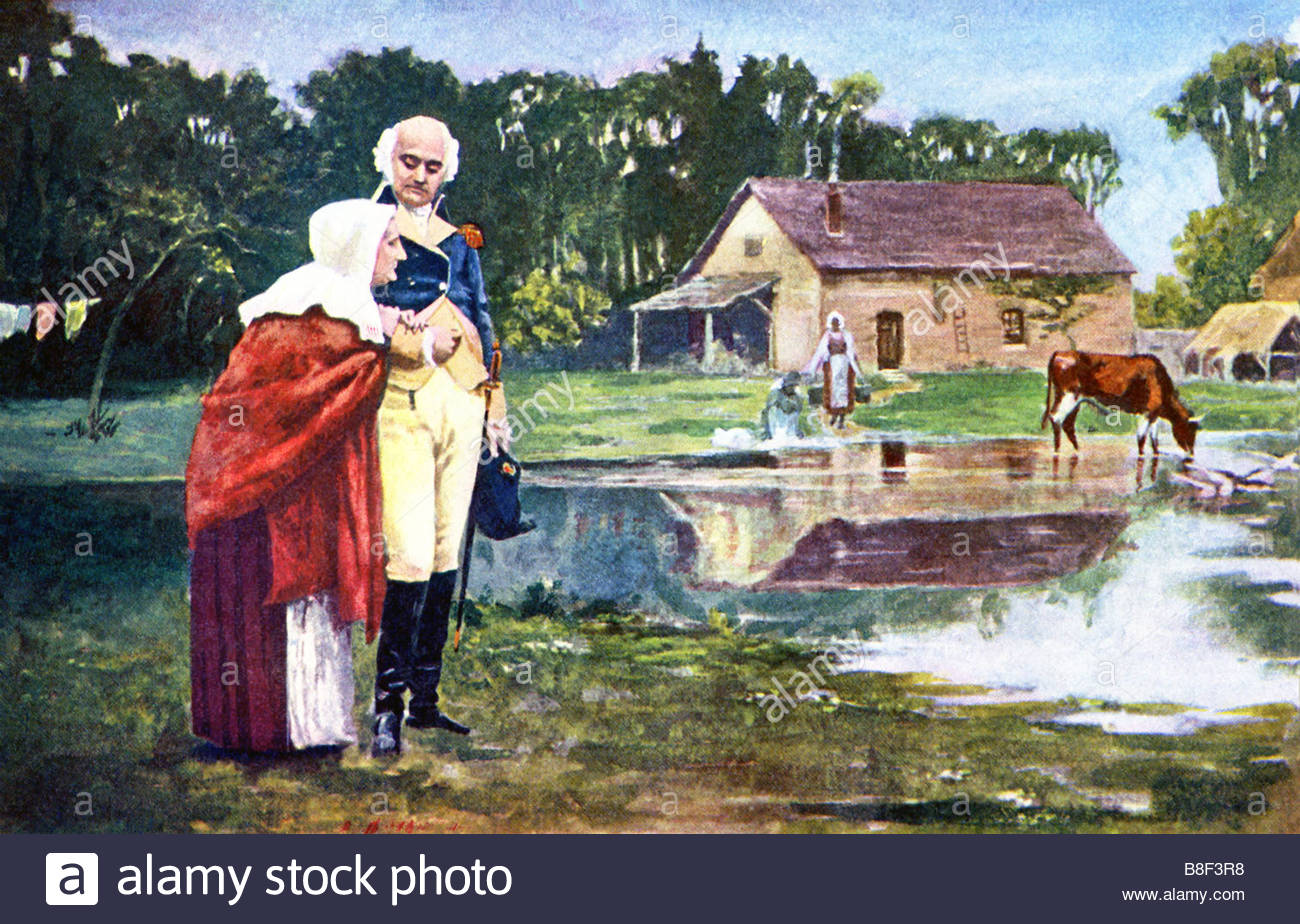 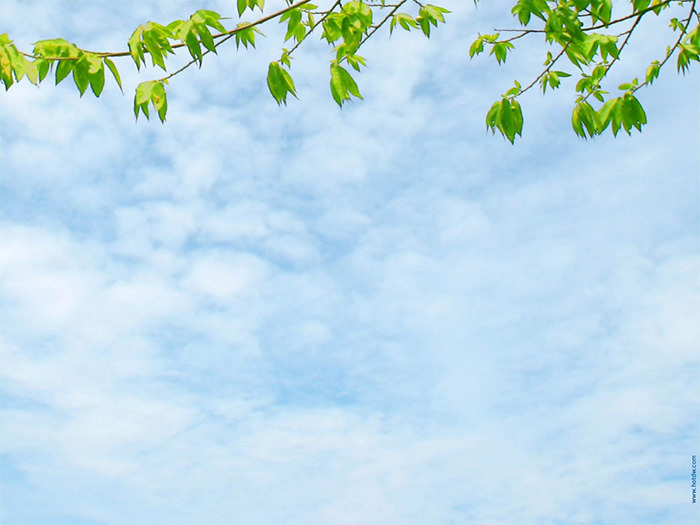 জোড়ায় কাজঃ
কি উপায়ে তোমরা স্বাধীনতা রক্ষা করবে তা লিখ।
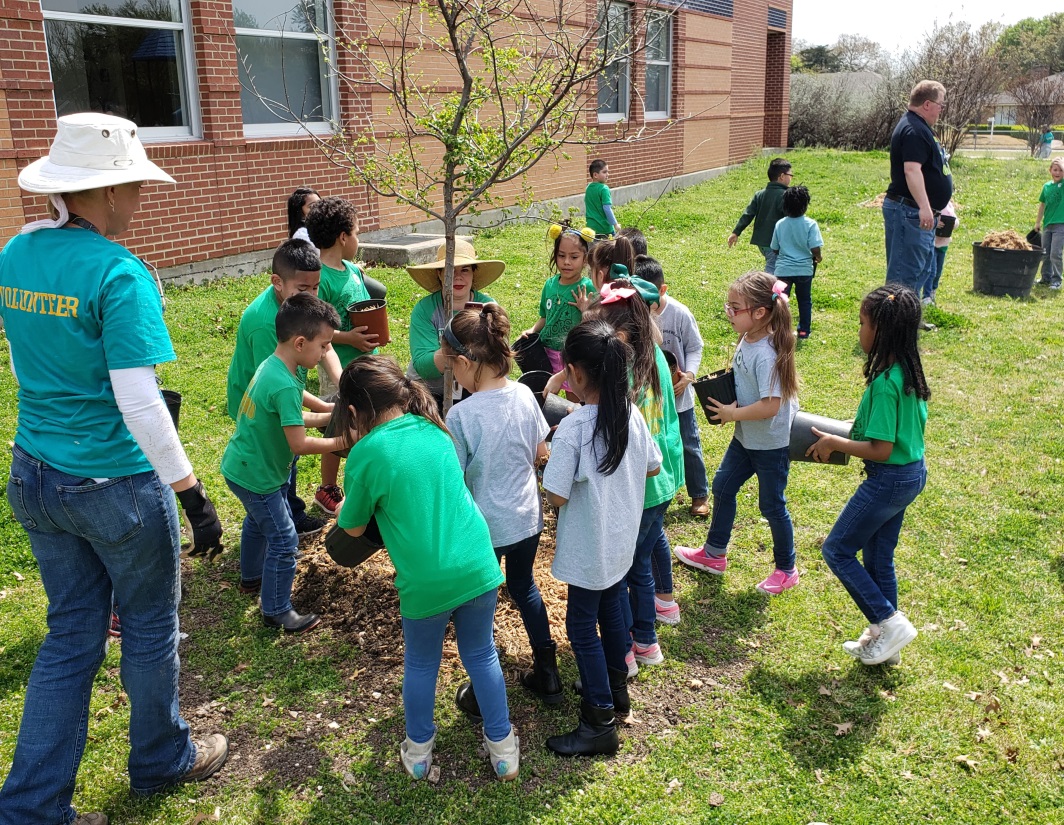 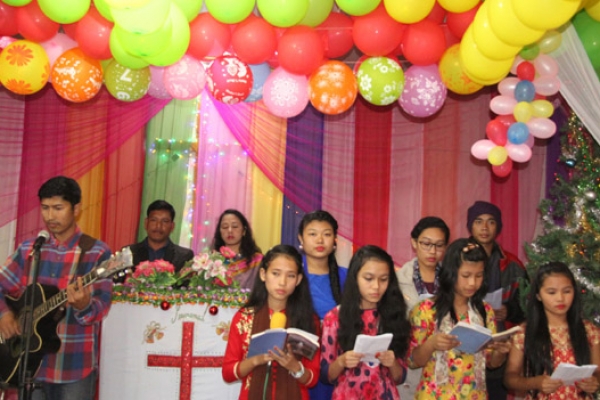 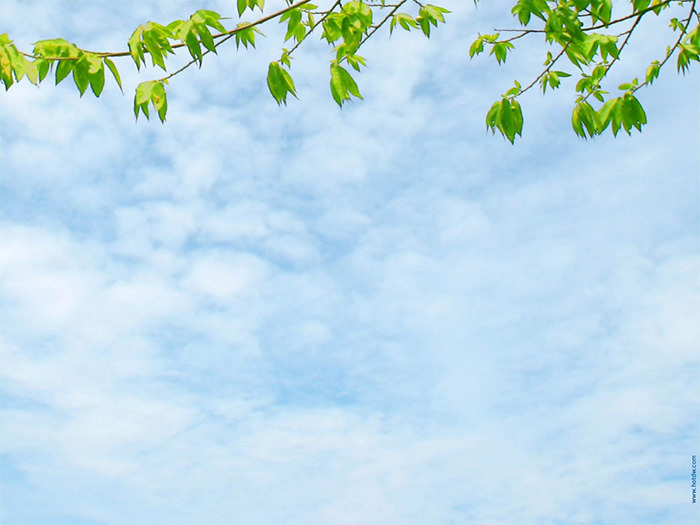 জোড়ায় কাজঃ
কি কি কাজের মাধ্যমে আমরা ইশ্বরের প্রতি বাধ্য থাকি তা লিখ।
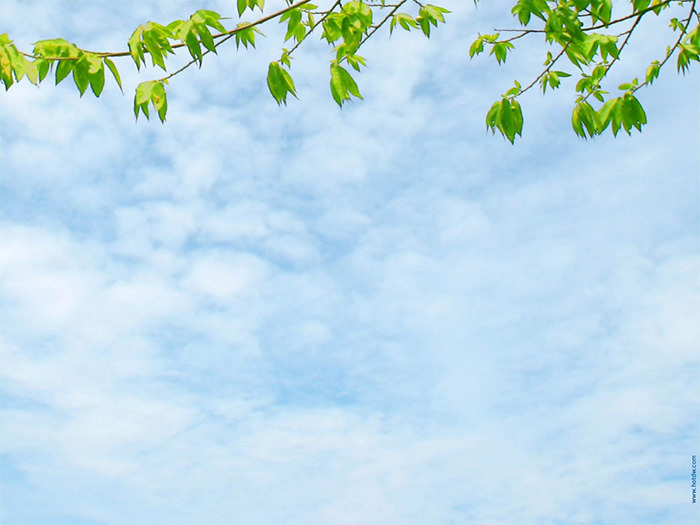 মূল্যায়ন
স্বাধীনতা কি ?
ইশ্বর আমাদের কি দিয়ে সৃষ্টি করেছেন ?
ইশ্বরের প্রতি আমরা কি প্রকাশ করি ?
বাড়ির কাজঃ
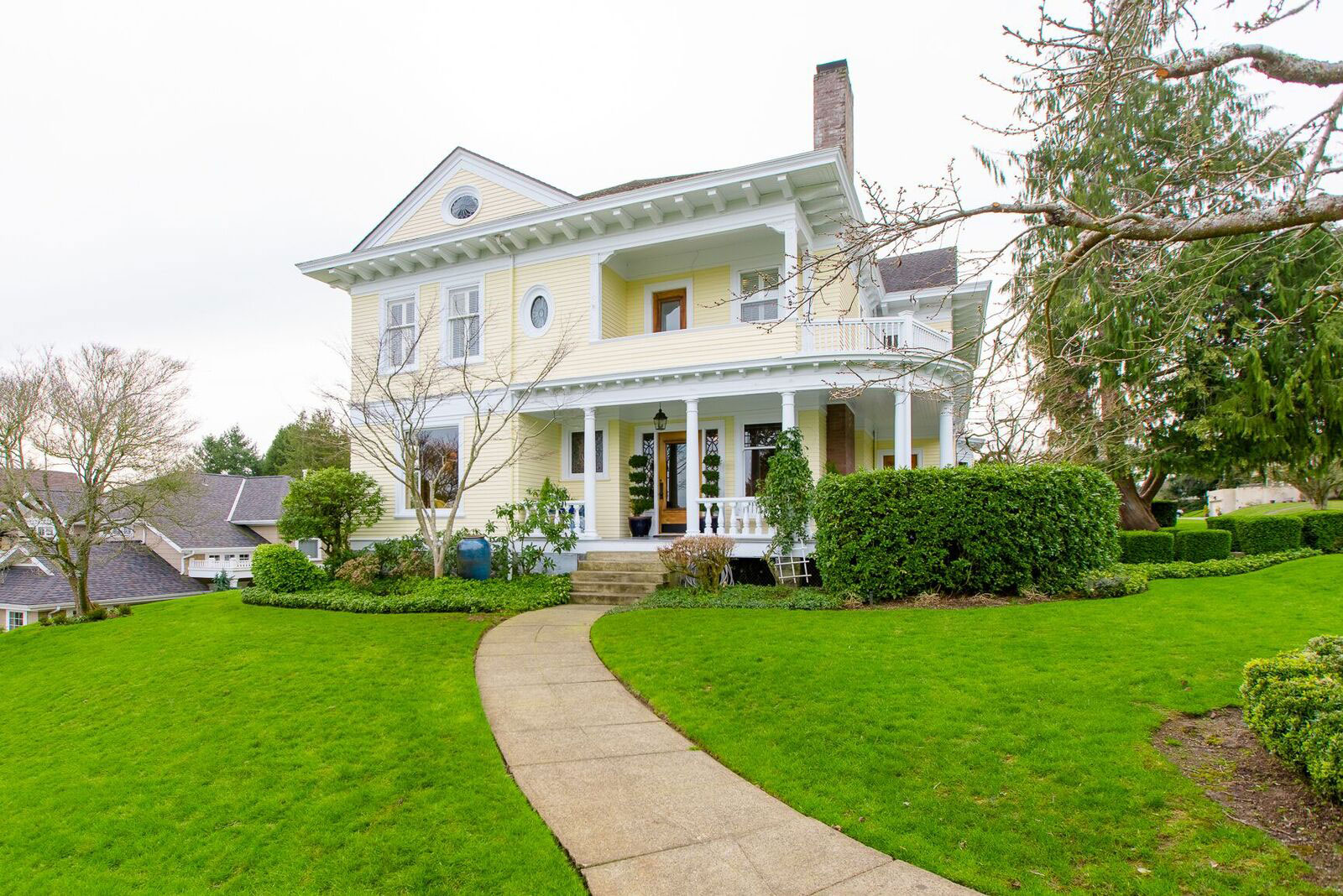 “আমাদের সমাজে স্বাধীনতা ও বাধ্যতা থাকলে সমাজ উন্নত হয়” বিশ্লেষন কর।
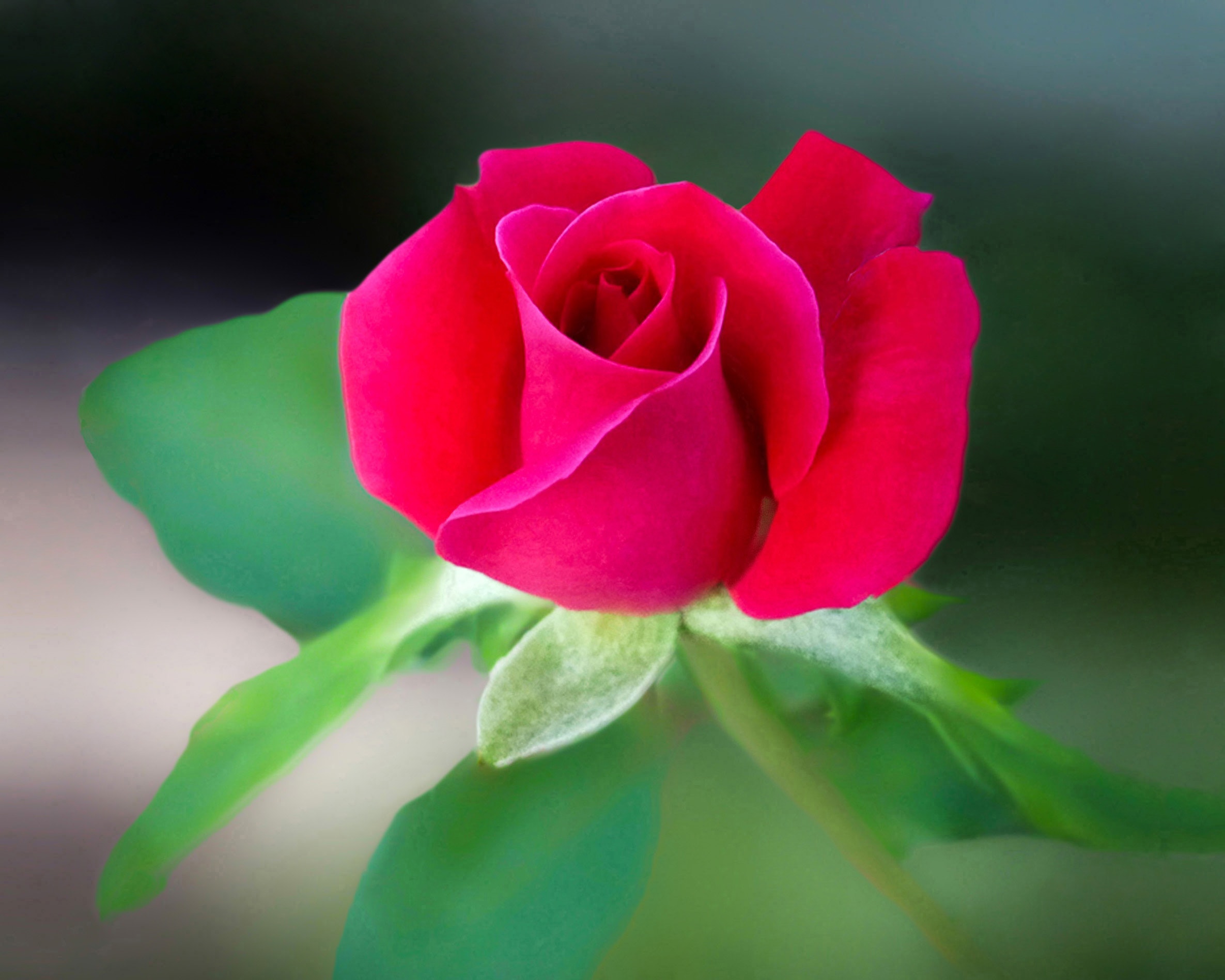 সবাইকে ধন্যবাদ
আগামী ক্লাসে আবার দেখা হবে।